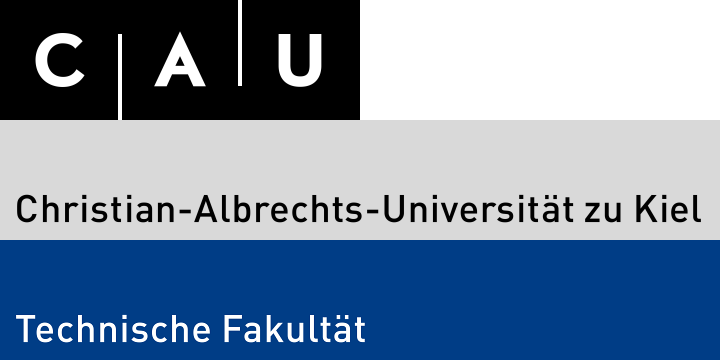 Solving PDEs using physics-informed neural networks (PINNs): some examples
I. Chaerony Siffa, 23 January 2024
INP supervisor: Dr. Markus M. Becker
Univ. supervisor: Prof. Jan Trieschmann (CAU Kiel)
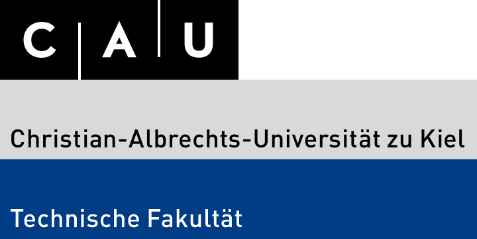 Outline
Recap on artificial neural network

PINN examples:
1d harmonic oscillator
2d elliptic problem
Time-dependent 1d problem
Time-dependent 1d problem (inverse)
Parametrically solving the electron Boltzmann equation

Challenges

Concluding remarks
2
I. Chaerony Siffa, Kiel Seminar, 23 Jan. 2024
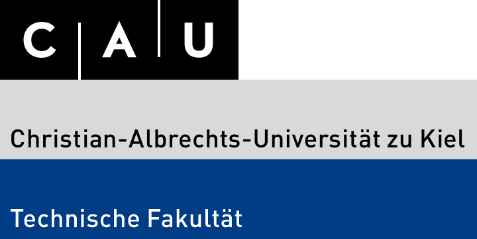 Recap: artificial neural networks (ANN)
Objective function
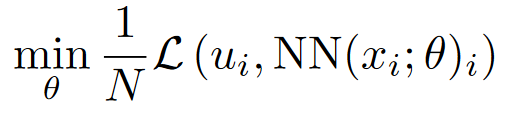 …
Loss formulation, e.g., squared error
…
…
input
output
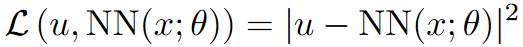 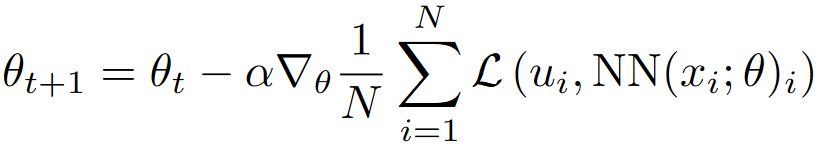 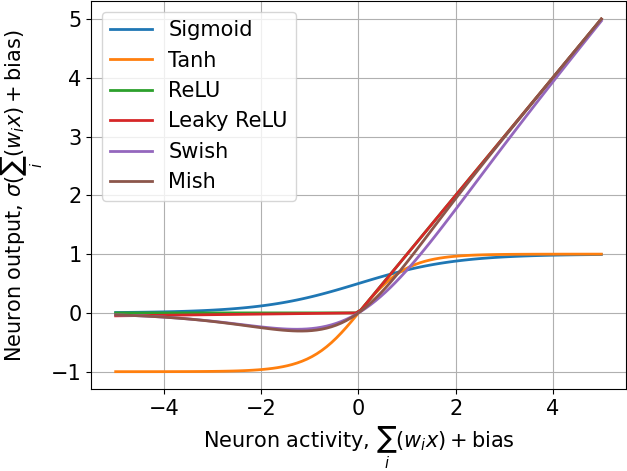 Learning rate
Using the automatic differentiation feature in PyTorch, TensorFlow, etc.
3
I. Chaerony Siffa, Kiel Seminar, 23 Jan. 2024
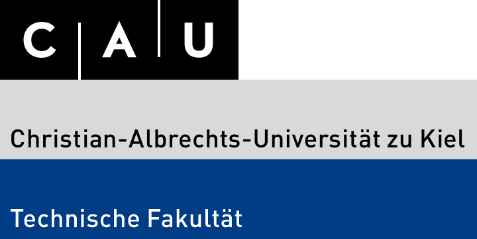 Recap: artificial neural networks (ANN)
Objective function
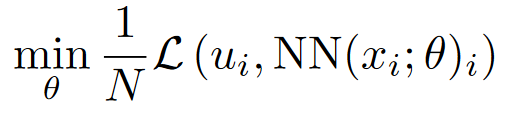 …
Loss formulation, e.g., squared error
…
…
input
output
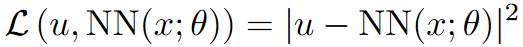 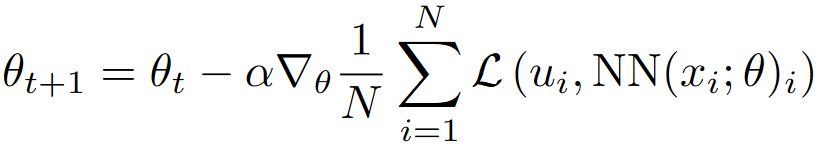 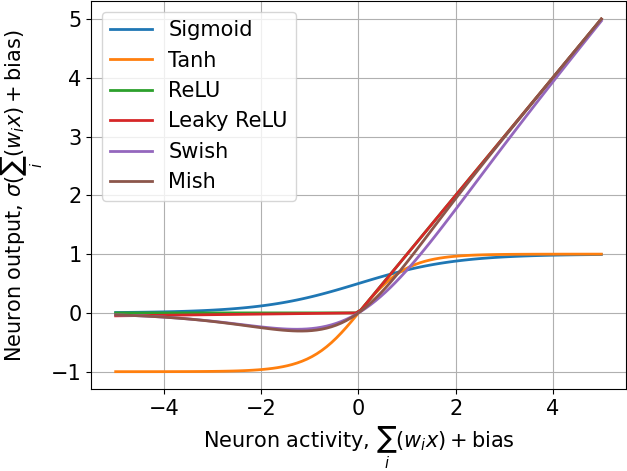 Typically used optimizers:
Stochastic Gradient Descent (SGD)
Root Mean Squared Propagation (RMSprop)
Adaptive Moment Estimation (Adam)
Limited-memory Broyden-Fletcher-Goldfarb-Shanno algorithm (L-BFGS): popular for PINNs
4
I. Chaerony Siffa, Kiel Seminar, 23 Jan. 2024
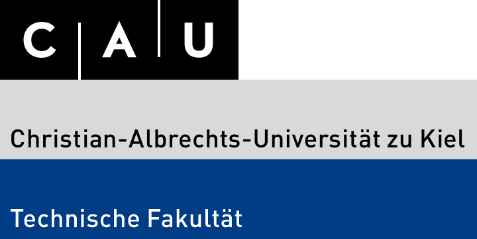 PINN example: 1d harmonic oscillator problem
Governing differential equation (DE)
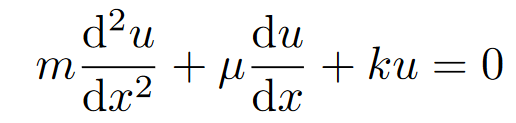 …
…
…
Loss formulation
input
coordinates
physical
quantities
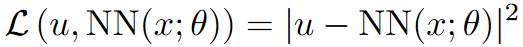 Regular ANN:
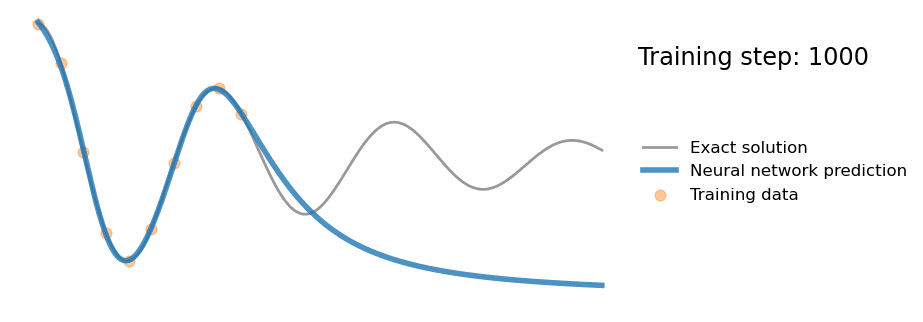 Training iteration:
https://benmoseley.blog/my-research/so-what-is-a-physics-informed-neural-network/ 
Raissi et al. 2018 J. Comput. Phys. 378 (2019) 686–707
5
I. Chaerony Siffa, Kiel Seminar, 23 Jan. 2024
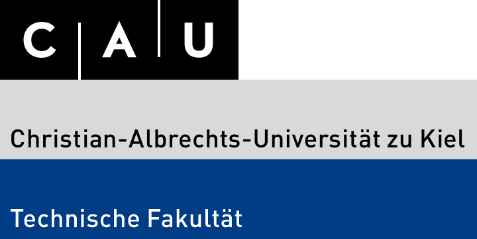 PINN example: 1d harmonic oscillator problem
Automatic
differentiation
Governing differential equation (DE)
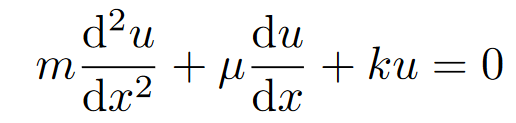 …
…
…
Loss formulation
input
coordinates
physical
quantities
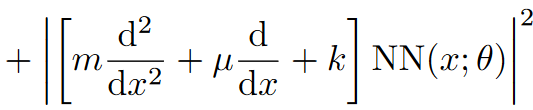 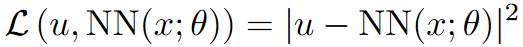 (Data loss)
(Physics loss / residual)
Regular ANN:
PINN:
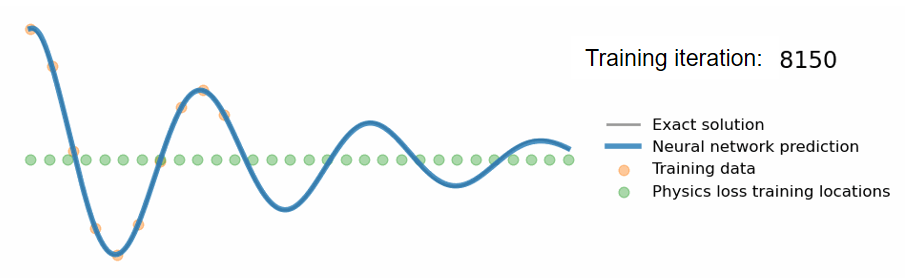 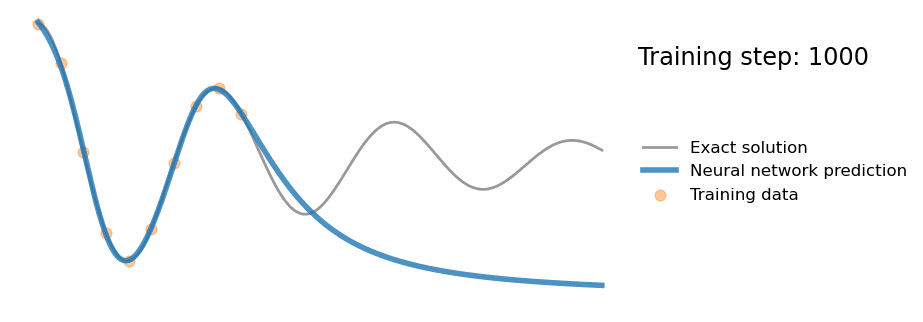 Training iteration:
https://benmoseley.blog/my-research/so-what-is-a-physics-informed-neural-network/ 
Raissi et al. 2018 J. Comput. Phys. 378 (2019) 686–707
6
I. Chaerony Siffa, Kiel Seminar, 23 Jan. 2024
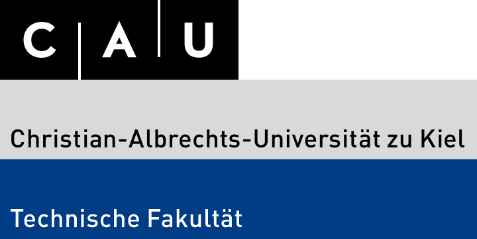 PINN example: 2d elliptic problem (Poisson’s, Laplace’s eq.)
Automatic
differentiation
Automatic
differentiation
Governing partial differential equation (PDE)
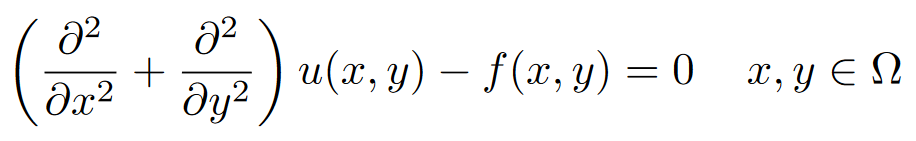 …
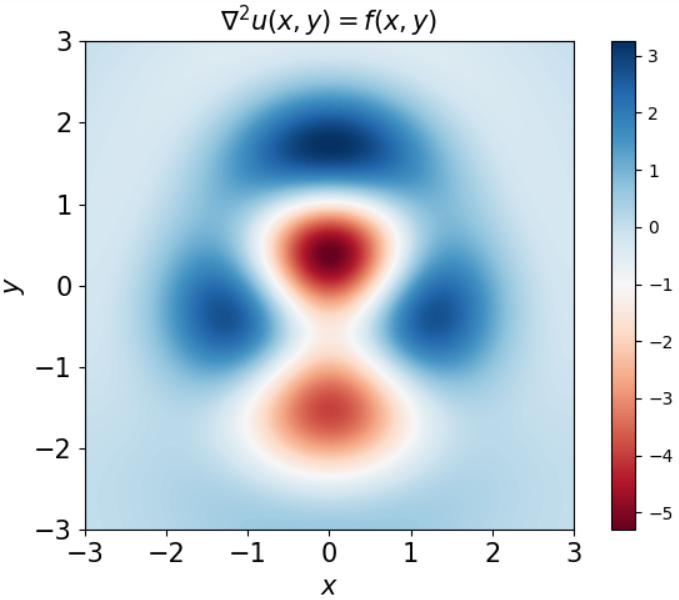 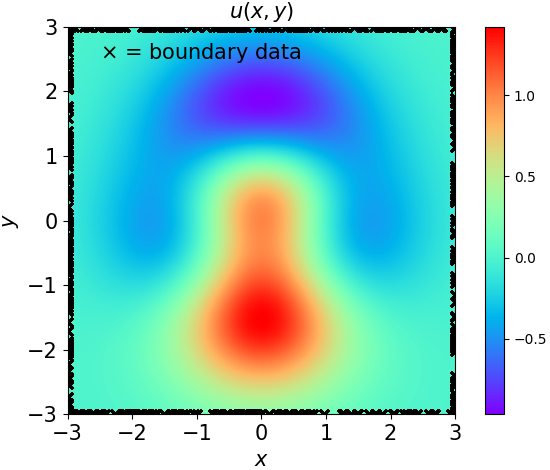 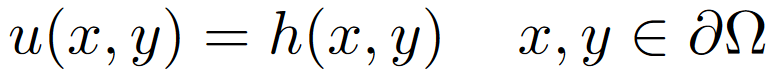 …
…
physical
quantities
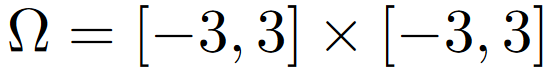 input
coordinates
Loss formulation
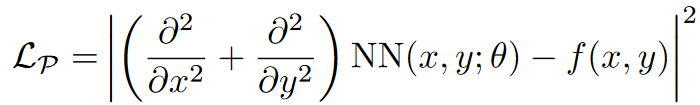 (Physics loss )
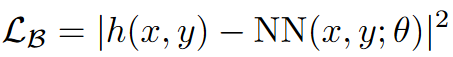 (Boundary loss)
(Total loss)
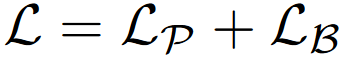 Source term
True solution
7
I. Chaerony Siffa, Kiel Seminar, 23 Jan. 2024
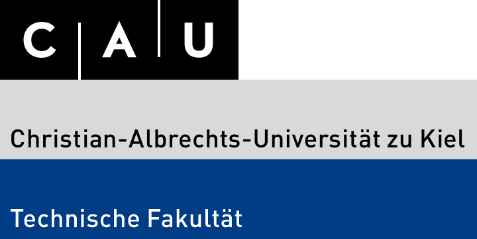 PINN example: 2d elliptic problem (Poisson’s, Laplace’s eq.)
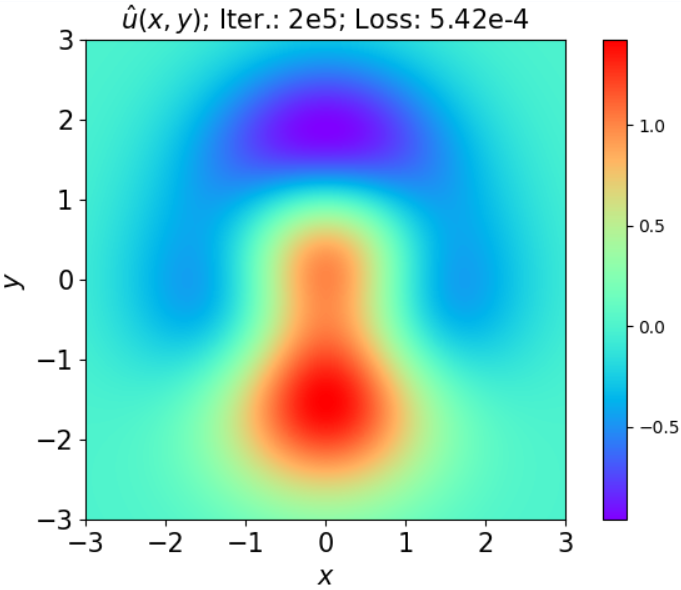 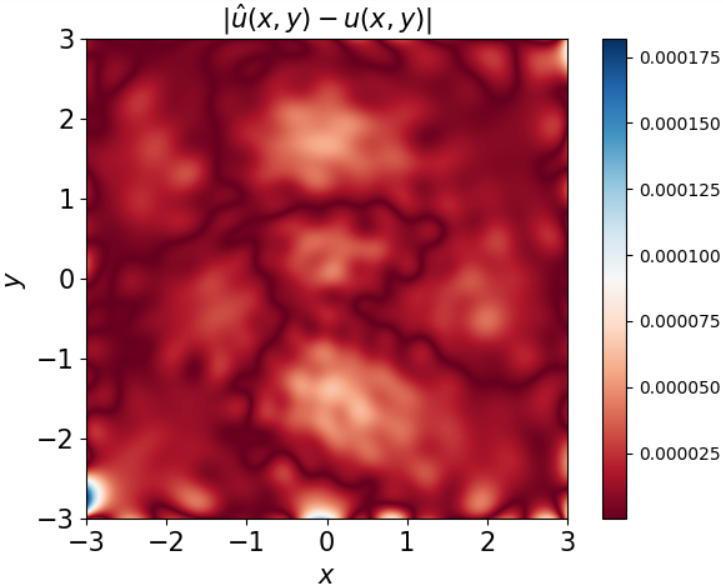 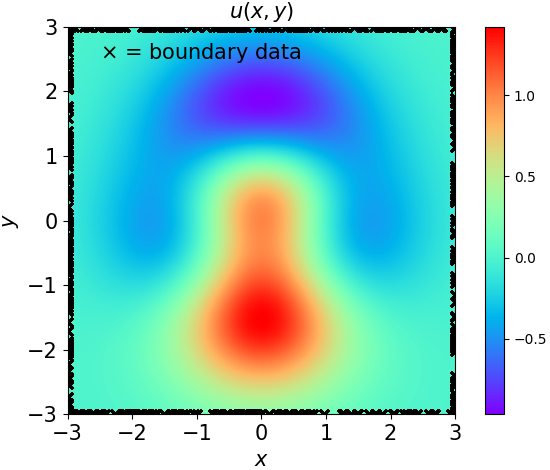 Predicted solution (PINN)
Absolute error
True solution
8
I. Chaerony Siffa, Kiel Seminar, 23 Jan. 2024
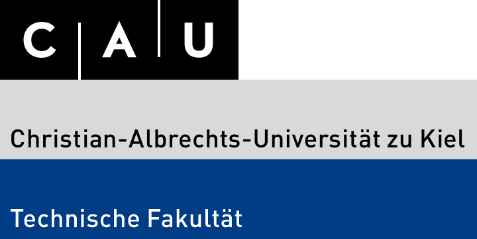 PINN example: time-dependent 1d problem (Allen-Cahn’s eq.)
Automatic
differentiation
Governing differential equation (DE)
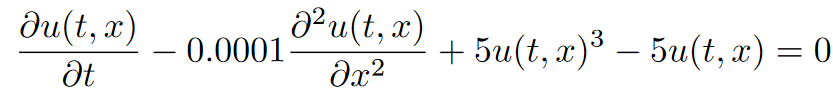 …
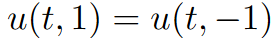 Compare with boundary and initial data
…
…
physical
quantities
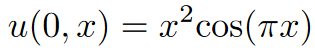 input
coordinates
Loss formulation
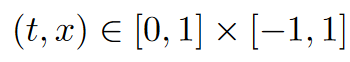 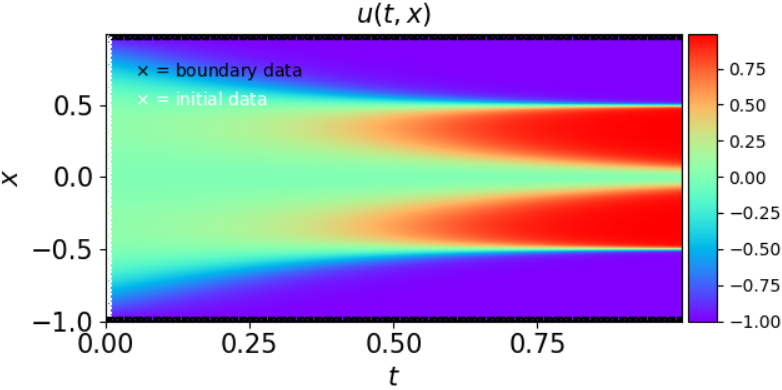 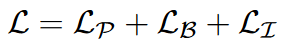 (Total loss = physics loss + boundary loss + initial cond. loss )
True solution
Raissi et al. 2018 J. Comput. Phys. 378 (2019) 686–707
9
I. Chaerony Siffa, Kiel Seminar, 23 Jan. 2024
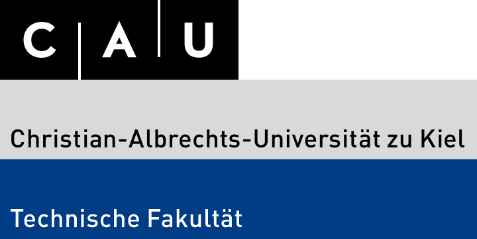 PINN example: time-dependent 1d problem (Allen-Cahn’s eq.)
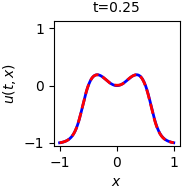 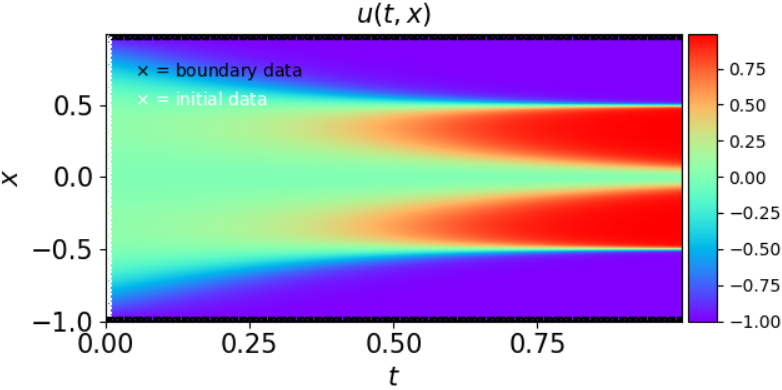 True solution
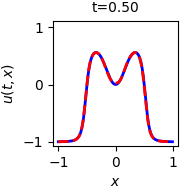 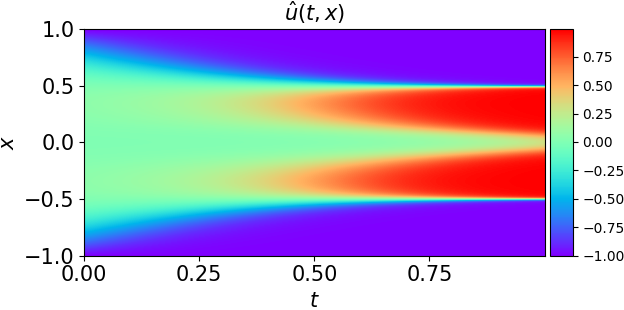 Predicted solution (PINN)
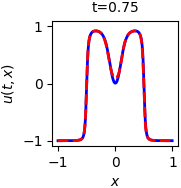 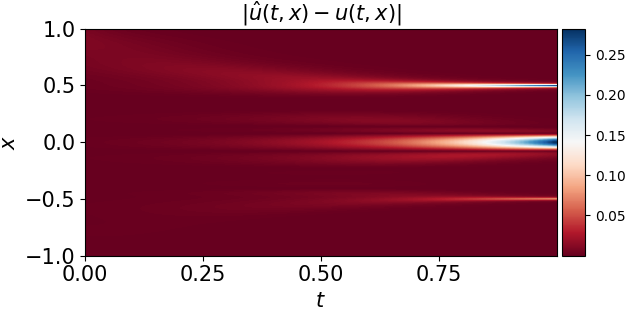 Absolute error
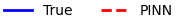 Raissi et al. 2018 J. Comput. Phys. 378 (2019) 686–707
10
I. Chaerony Siffa, Kiel Seminar, 23 Jan. 2024
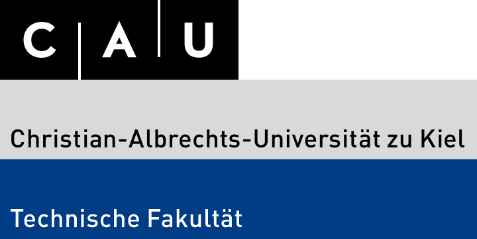 PINN example: time-dependent 1d problem (inverse Burger’s eq.)
Automatic
differentiation
Governing differential equation (DE)
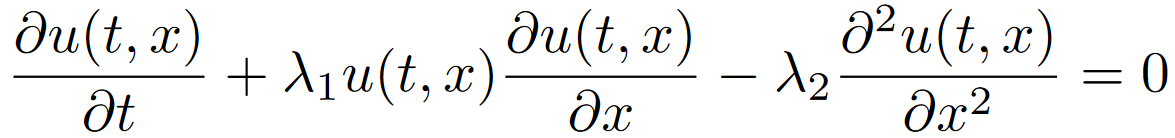 …
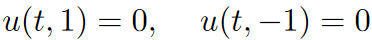 Compare with boundary, initial, and measured data
…
…
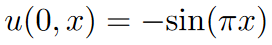 physical
quantities
input
coordinates
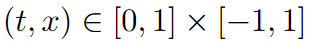 Loss formulation
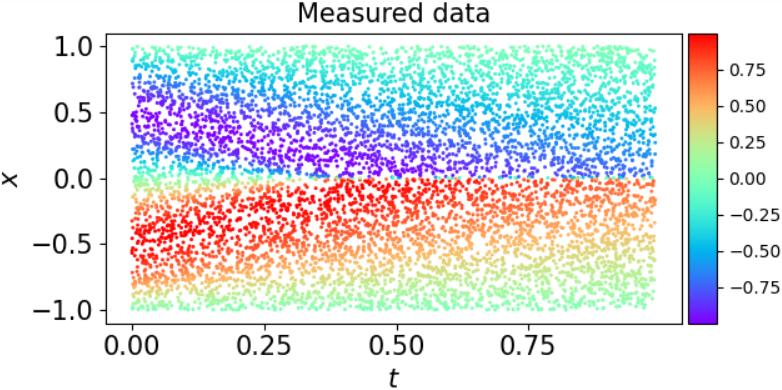 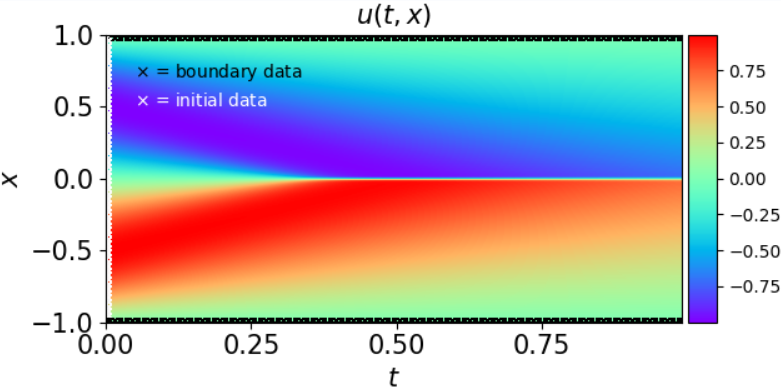 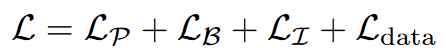 (Total loss = physics loss + boundary loss + initial cond. loss + data loss)
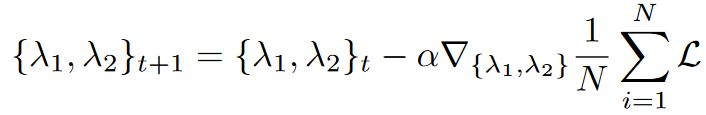 True solution
Raissi et al. 2018 J. Comput. Phys. 378 (2019) 686–707
11
I. Chaerony Siffa, Kiel Seminar, 23 Jan. 2024
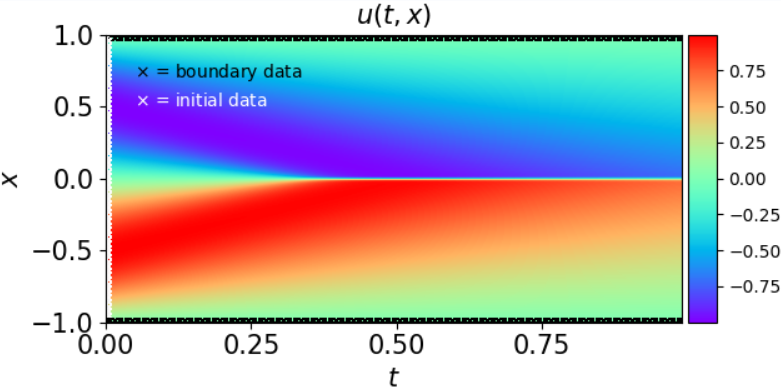 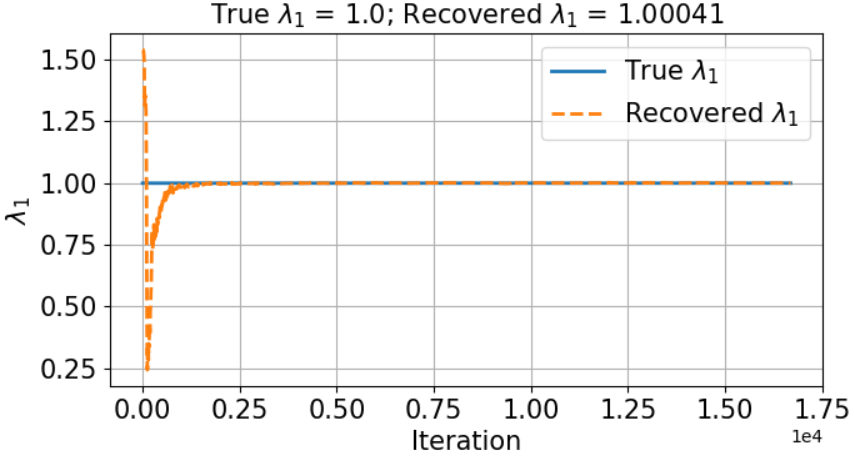 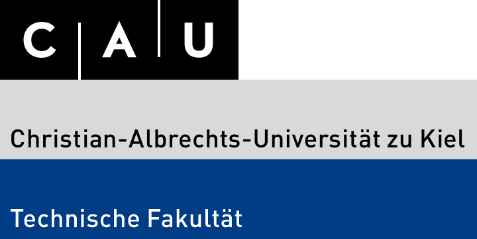 PINN example: time-dependent 1d problem (inverse Burger’s eq.)
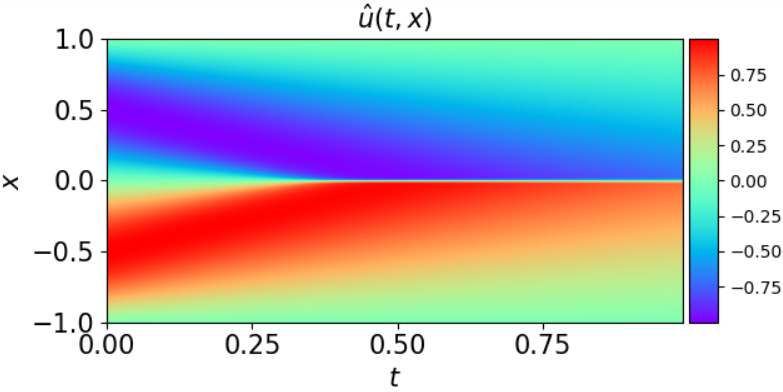 True solution
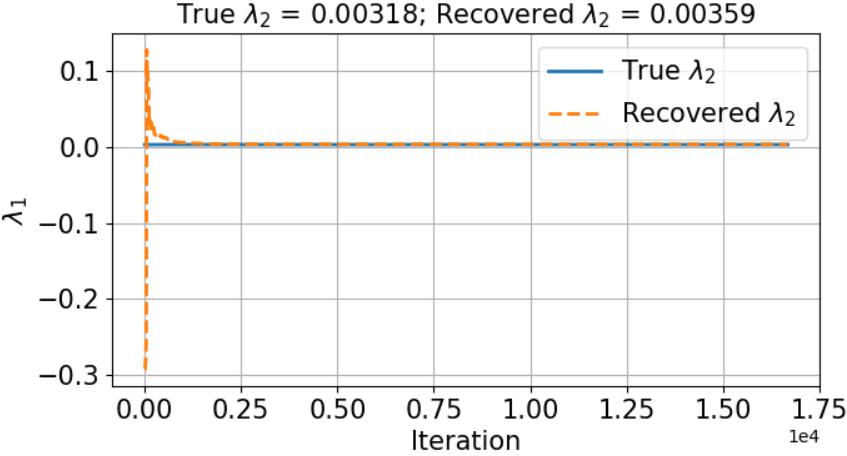 Predicted solution (PINN)
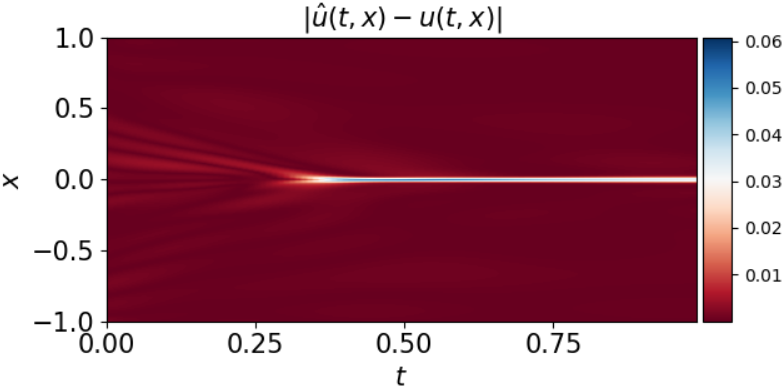 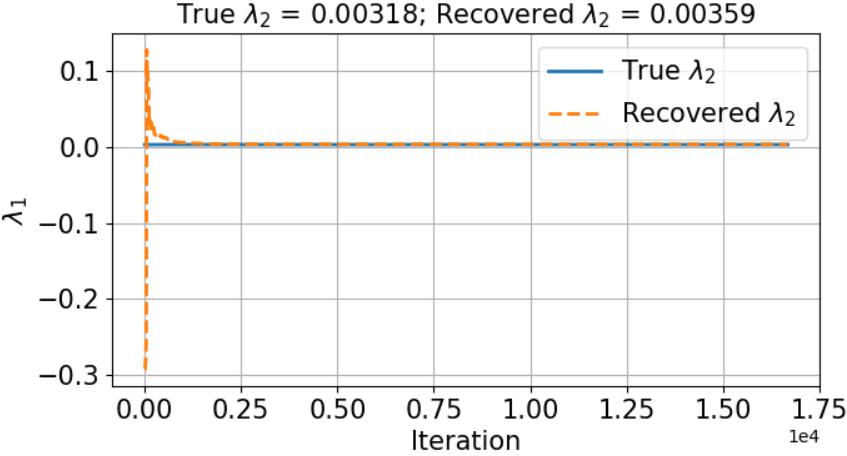 Absolute error
Raissi et al. 2018 J. Comput. Phys. 378 (2019) 686–707
12
I. Chaerony Siffa, Kiel Seminar, 23 Jan. 2024
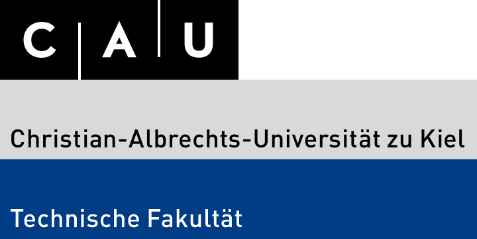 How the training points are sampled?
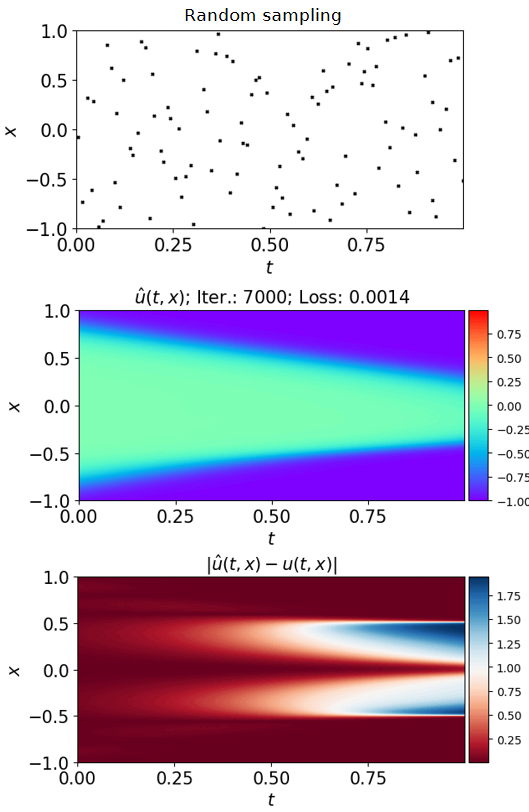 Randomly sampled training points (t,x)
Predicted solution (PINN)
Absolute error
1Moseley et al. 2023 Adv. Comput. Math. 49 62
2Krishnapriyan et al. in NeurIPS conference 2021. Preprint: arXiv:2009.03730v1
13
I. Chaerony Siffa, Kiel Seminar, 23 Jan. 2024
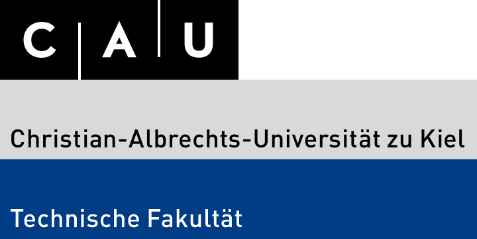 Improving the fluid-Poisson model with PINN
Solve
Boltzmann equation (BE) for electrons2
Obtain the EEDFs (f0 ,f1…)
Fluid-Poisson model1
Rate and transport coefficients
(be, De, kj,…)
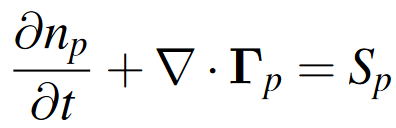 Integrate over the EEDFs
(Balance eq.)
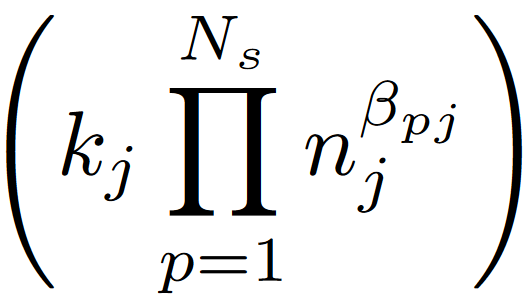 Construct a lookup table (following the LFA or LMEA approaches)
(Source term)
LFA: Local Field Approximation
LMEA: Local Mean Energy Approximation
(Poisson’s eq.)
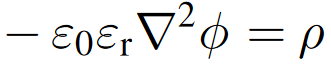 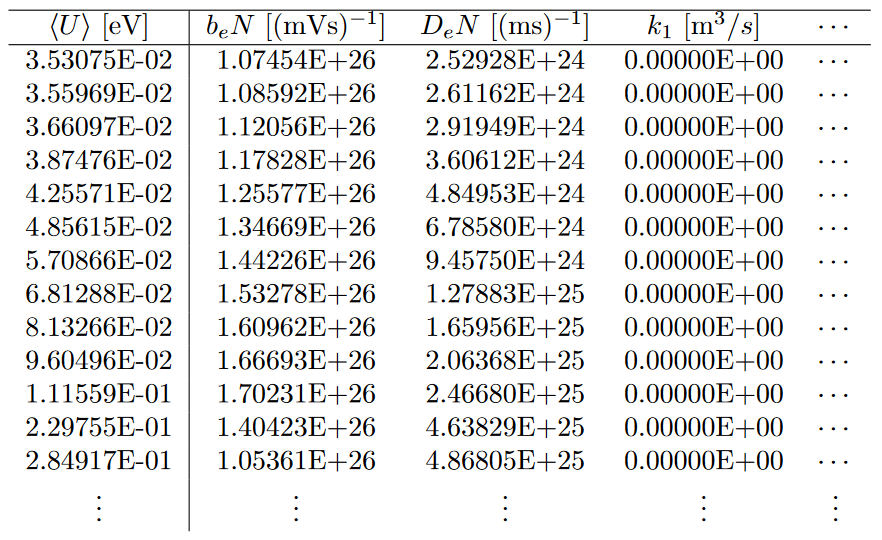 Inefficient*
Apply machine learning (PINN) to improve the efficiency of rate and transport coefficient determination
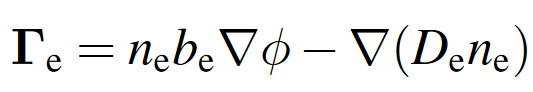 (Electron flux eq.)
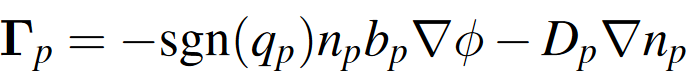 (Particle flux eq.)
*for large simulations and multidimensional lookup tables
1Jovanović et al. 2023 Plasma Sources Sci. Technol. 32 044003
2Leyh H, Loffhagen D and Winkler R 1998 Comput. Phys. Commun. 113 33
14
I. Chaerony Siffa, Kiel Seminar, 23 Jan. 2024
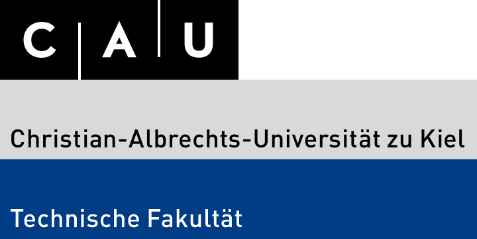 Governing equation – 1/2
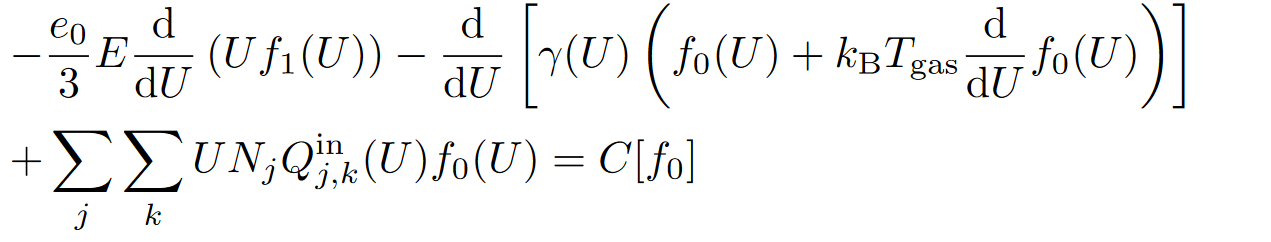 (1)
with
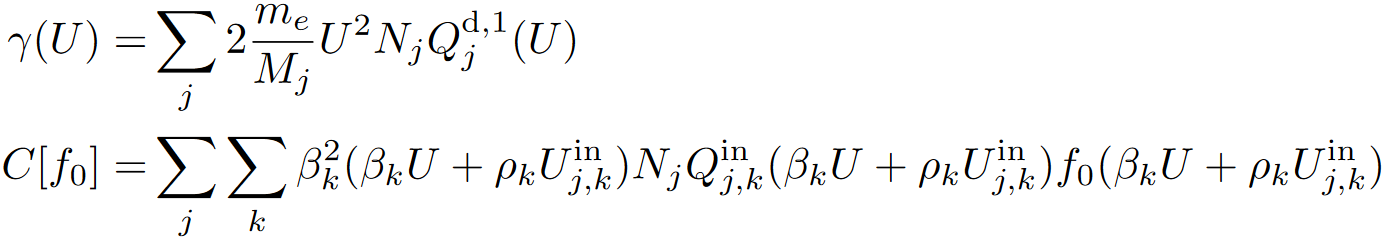 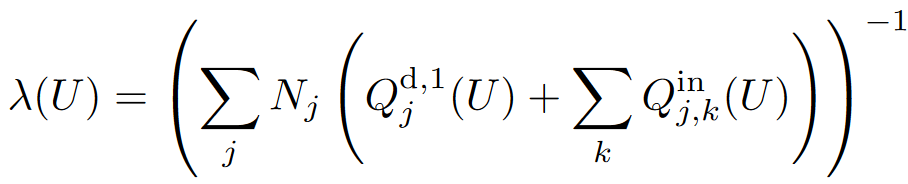 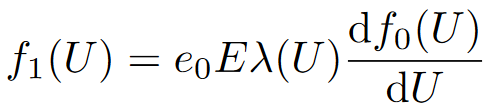 (2)
Leyh H, Loffhagen D and Winkler R 1998 Comput. Phys. Commun. 113 33
15
I. Chaerony Siffa, Kiel Seminar, 23 Jan. 2024
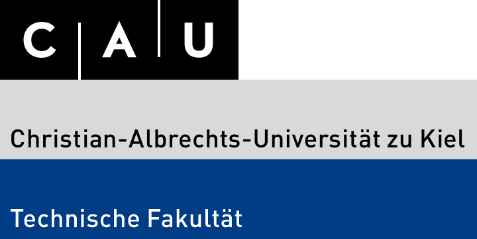 Governing equation – 2/2
Plug equation (2) into equation (1):
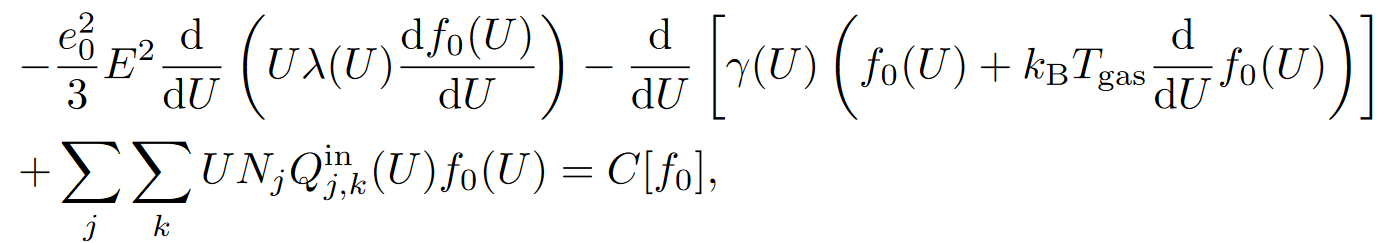 Not PINN friendly
Expand the equation above using the product rule to get rid of the nested derivatives:
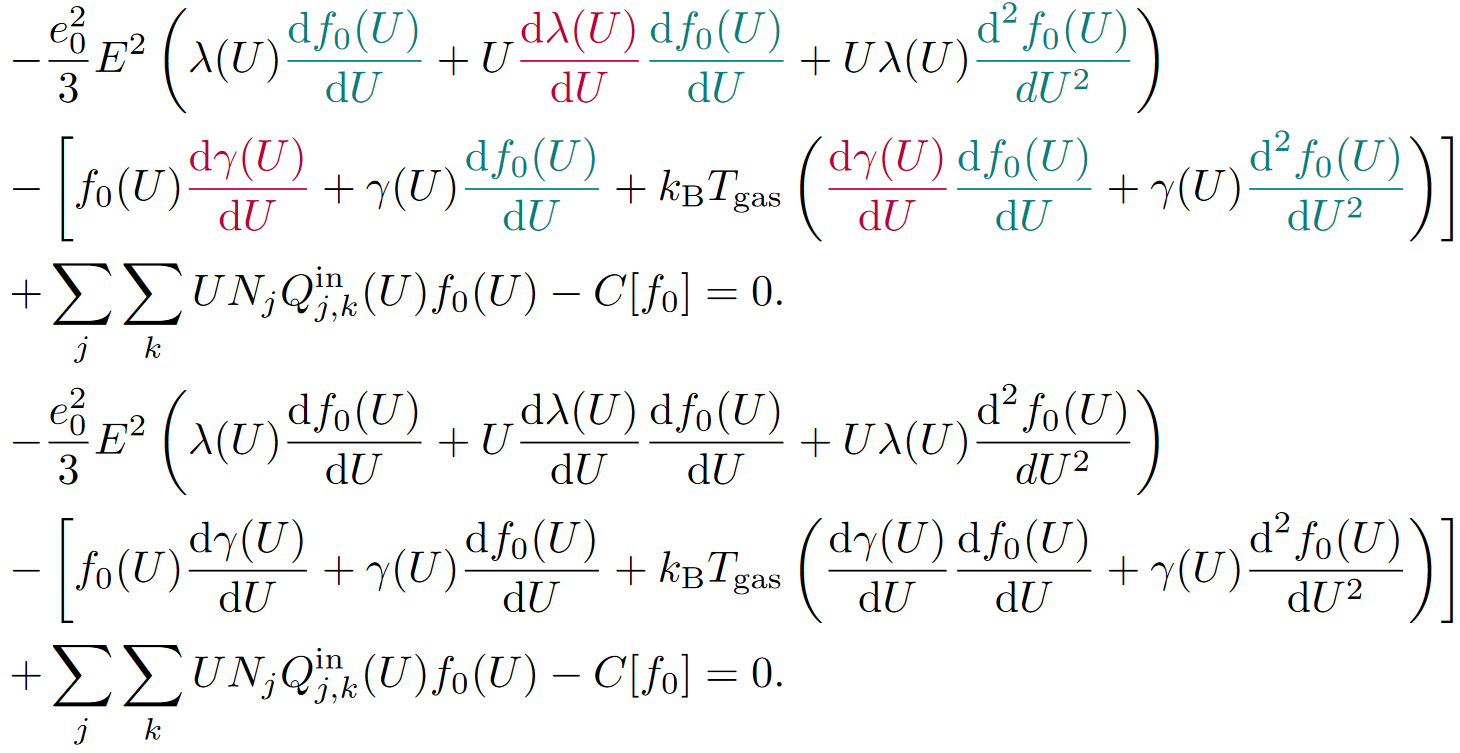 (DE residual)
PINN friendly
Leyh H, Loffhagen D and Winkler R 1998 Comput. Phys. Commun. 113 33
16
I. Chaerony Siffa, Kiel Seminar, 23 Jan. 2024
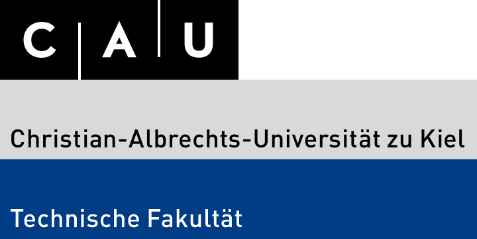 Governing equation – 2/2
Plug equation (2) into equation (1):
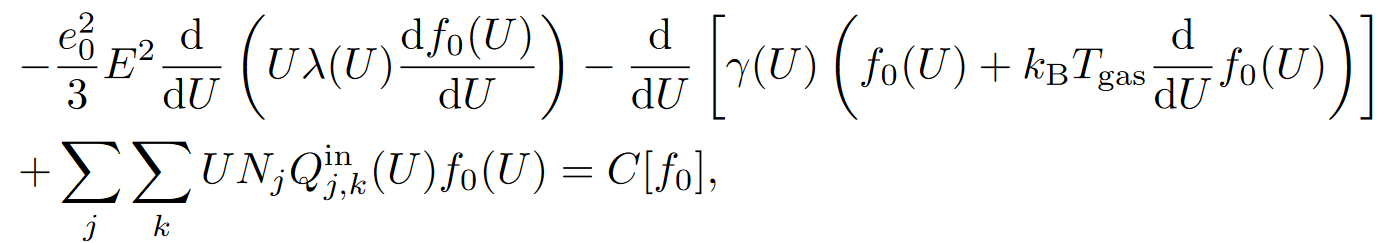 Not PINN friendly
Expand the equation above using the product rule to get rid of the nested derivatives:
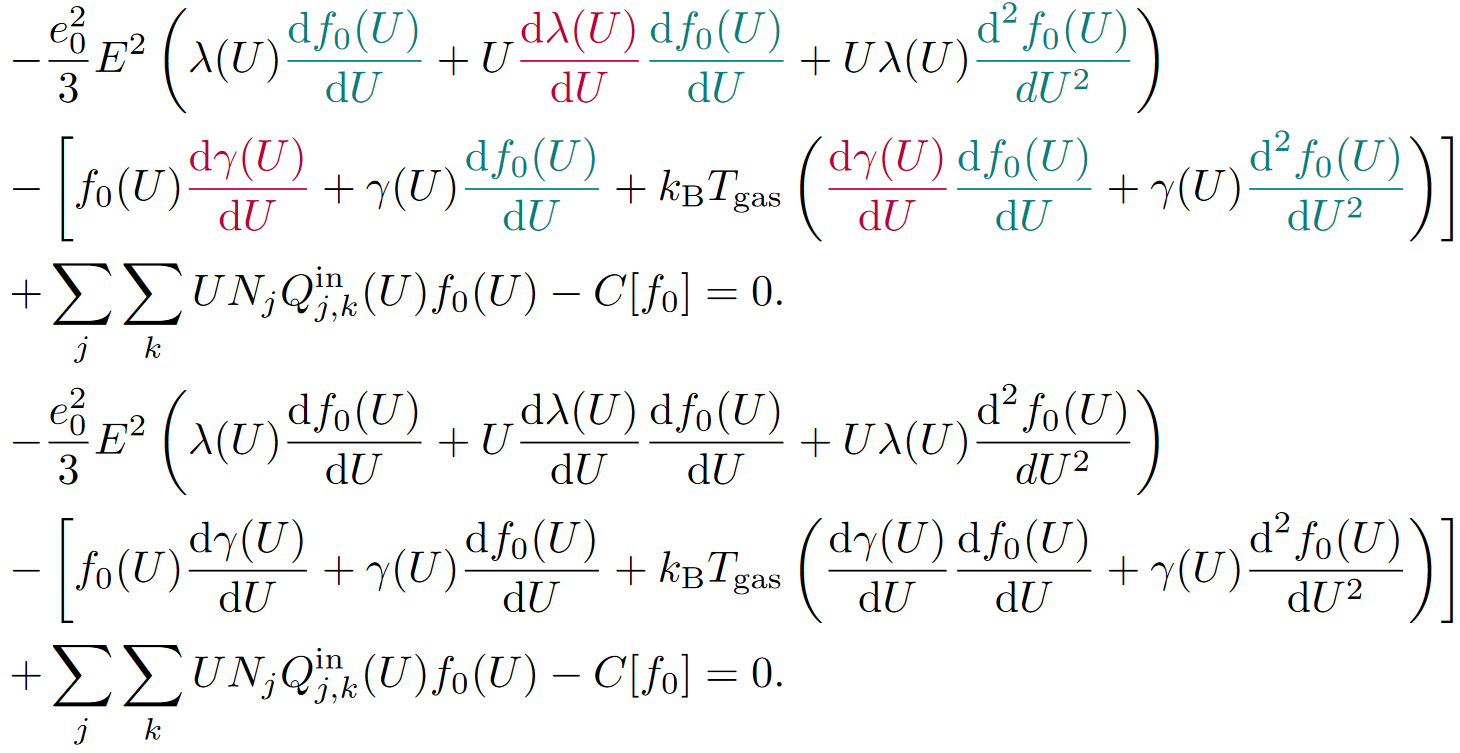 (DE residual)
PINN friendly
Calculated using automatic-differentiation at every iteration during training
Calculated using conventional method only once at the beginning of training
Leyh H, Loffhagen D and Winkler R 1998 Comput. Phys. Commun. 113 33
17
I. Chaerony Siffa, Kiel Seminar, 23 Jan. 2024
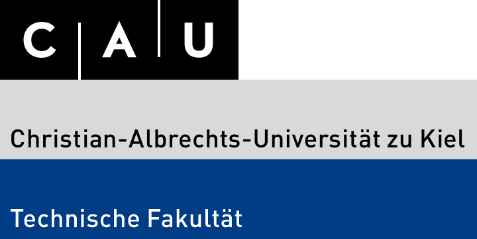 Reaction scheme and cross-section data for electrons in Argon gas
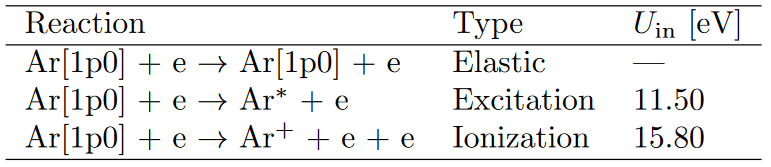 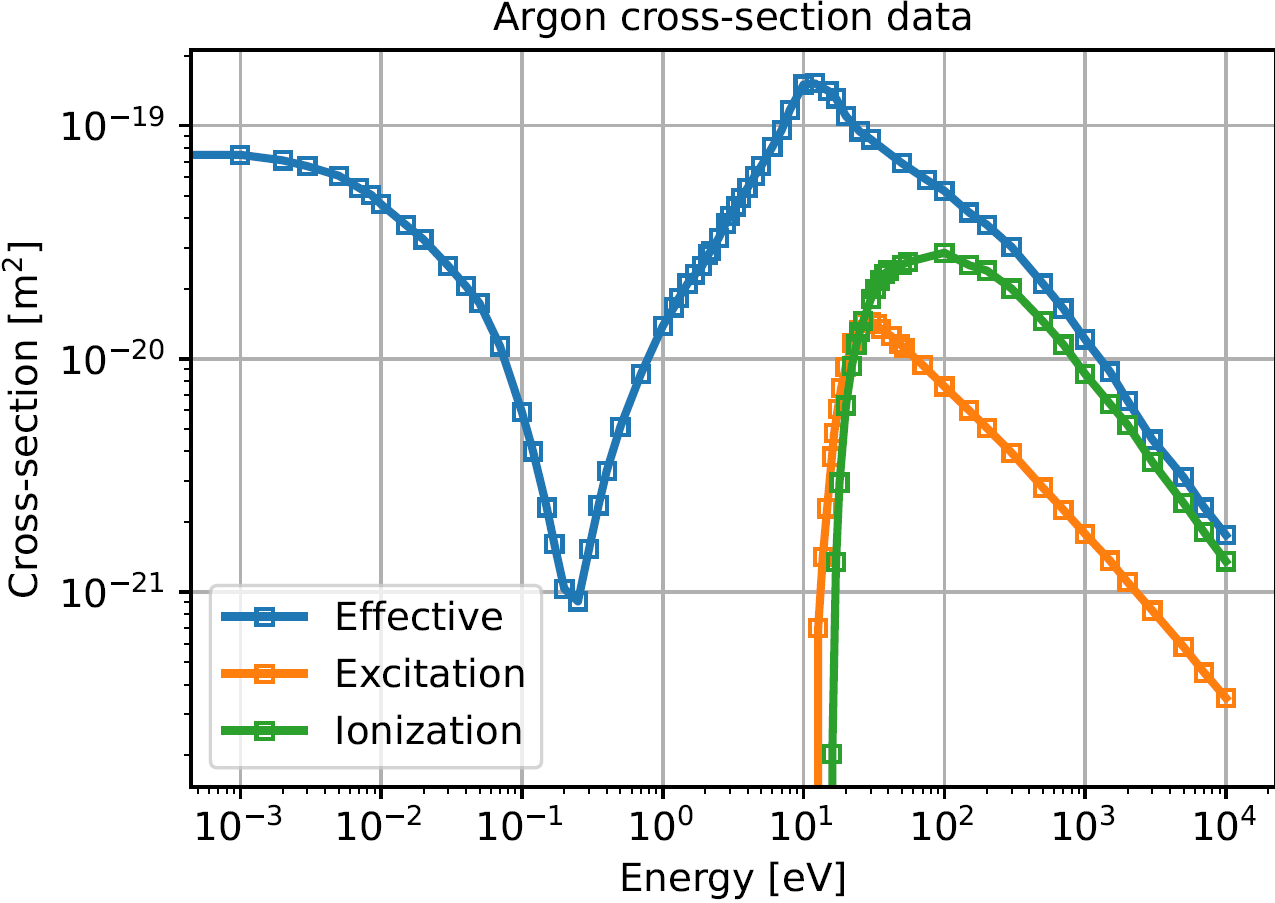 Yamabe, Buckman, and Phelps 1983 Phys. Rev. 27 1345
PHELPS database, http://www.lxcat.laplace.univ-tlse.fr, retrieved June 4, 2013.
18
I. Chaerony Siffa, Kiel Seminar, 23 Jan. 2024
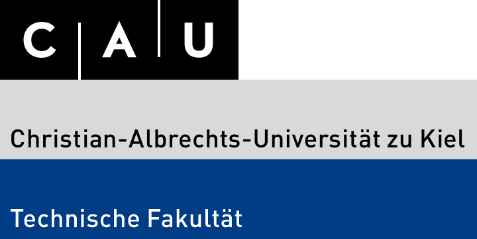 PINN example: parametrically solve the electron Boltzmann equation
Automatic
differentiation
Artificial neural network (ANN)
…
Solve for any E/N value within the same optimization process
Compute residuals
…
…
Loss function
Converged?
End
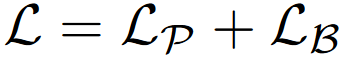 Related work:
Kawaguchi et al. 2020 Plasma Sources Sci. Technol. 29 025021
Kim et al. 2023 J. Phys. D: Appl. Phys. 56 344002
19
I. Chaerony Siffa, Kiel Seminar, 23 Jan. 2024
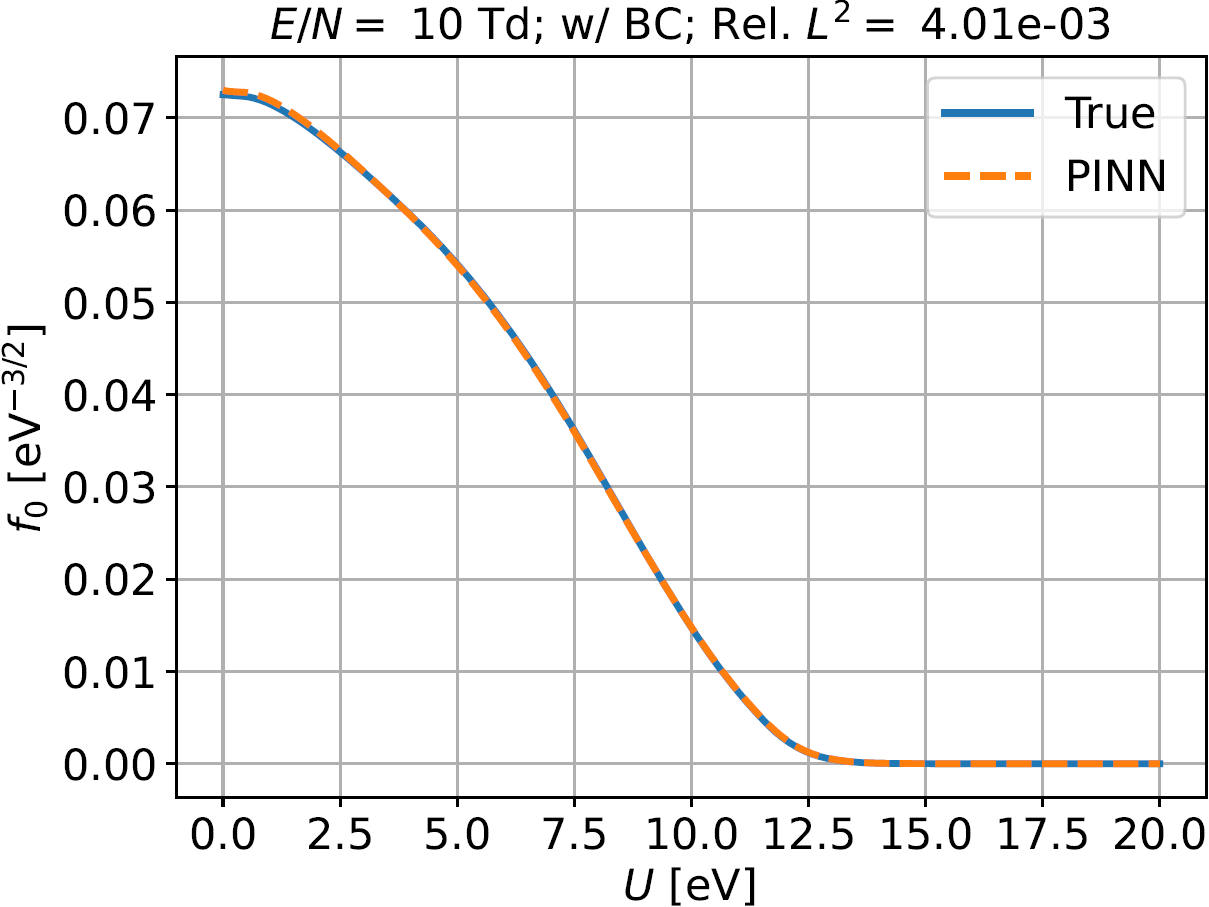 PINN example: parametrically solve the electron Boltzmann equation
Results on E/N = [10, 50] Td
E/N = 10 Td
Continuous prediction of the EEDF (f0)
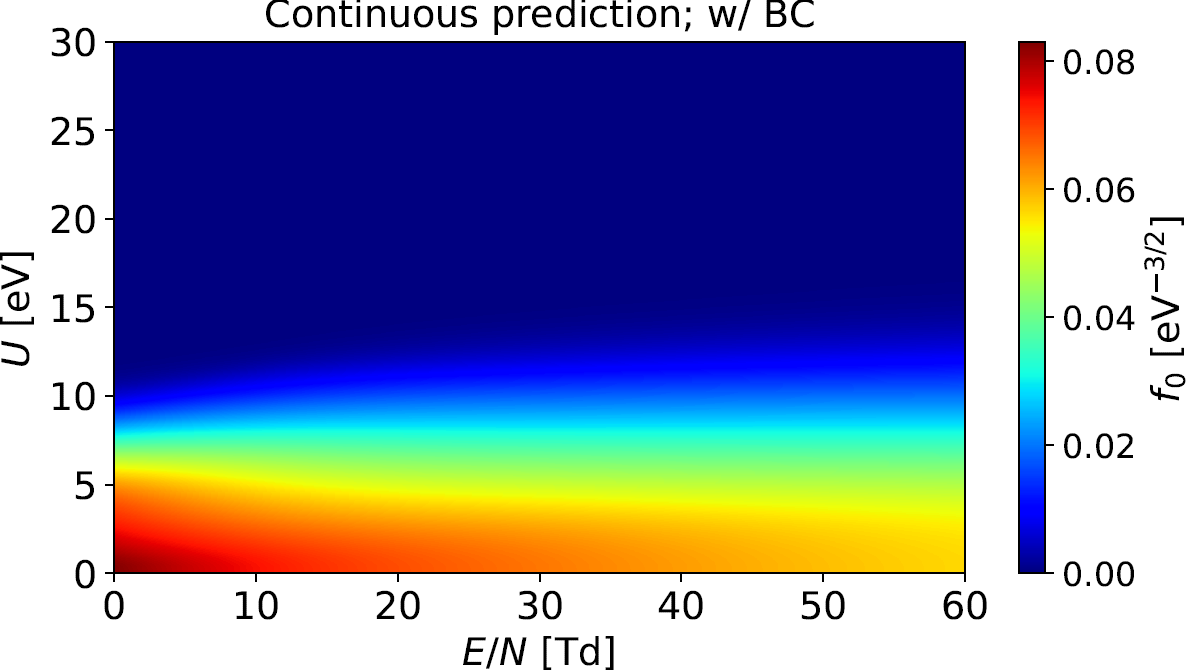 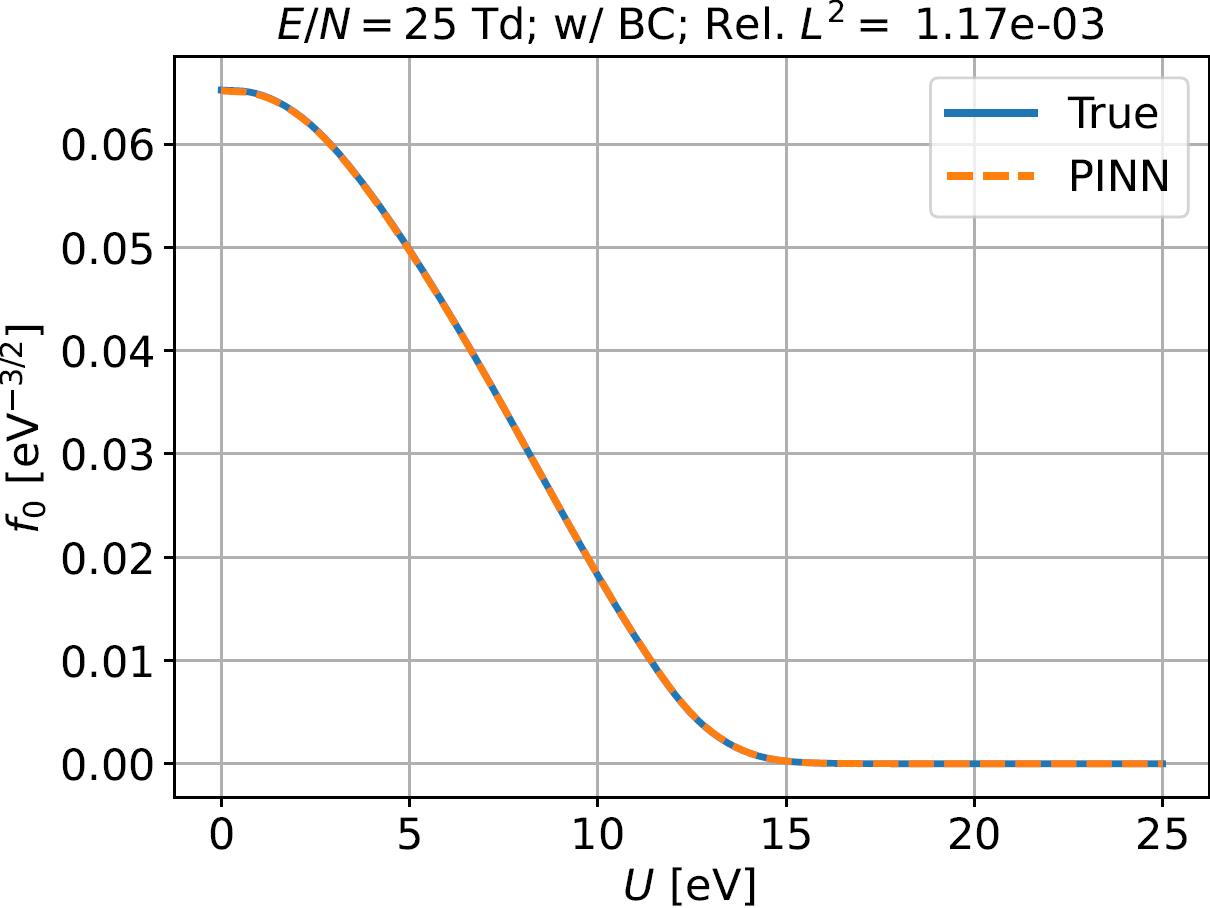 E/N = 25 Td
E/N = 50 Td
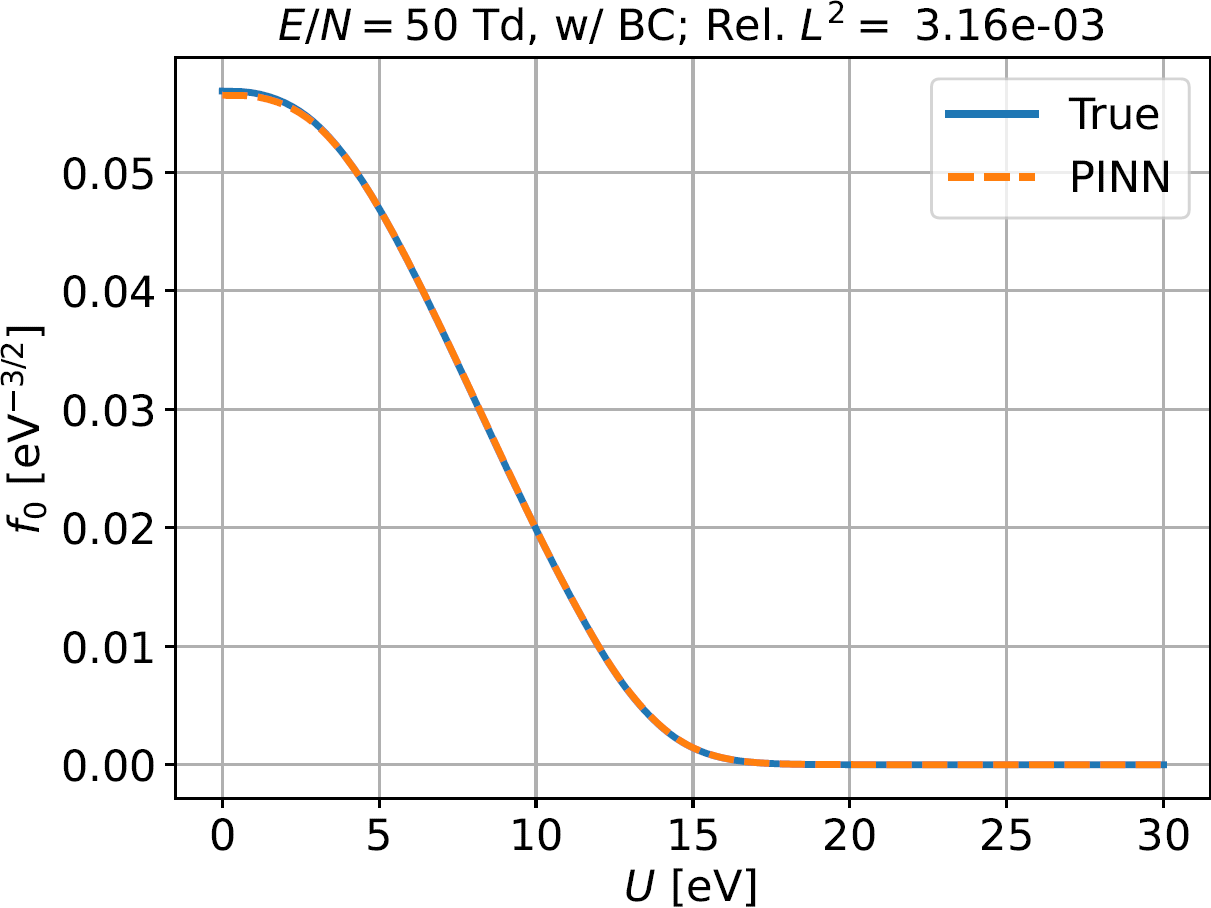 20
I. Chaerony Siffa, Kiel Seminar, 23 Jan. 2024
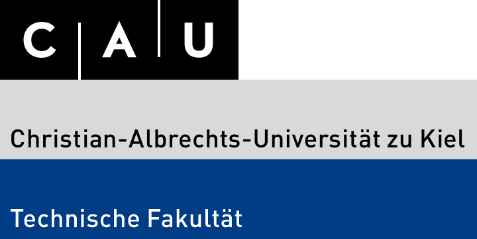 (In the near) future work and the goal
Artificial neural network (ANN)
Automatic
differentiation
(In the near) future work:
High-dimensional problem
Need to use a different formulation of the equation
Need better architecture
Need better optimization scheme
…
Solve spatially-inhomogeneous BE for any E/N and nh values within the same optimization process
…
…
…
accuracy
The goal:
Particle-in-Cell /
Monte Carlo collision
fluid-Poisson
model + ML
Fluid-Poisson model + ML approach = better accuracy with a slight addition in computational cost
fluid-Poisson
model
computational cost
21
I. Chaerony Siffa, Kiel Seminar, 23 Jan. 2024
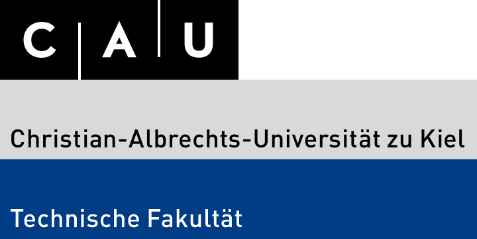 Challenges (that I have encountered so far…)
Vanishing gradient
PINNs ‘stop’ learning at some point which results in suboptimal accuracy

No one model to rule them all
Different PDEs may need a different set of hyperparameters, ANN architecture, and optimization strategy

Spectral bias of ANN
Hard to train / it takes forever to train ANNs to approximate functions with a lot of high-frequency components

Accuracy of PINNs is not as good as traditional solvers, but maybe just good enough for your use cases(?!)
Moseley et al. 2023 Adv. Comput. Math. 49 62
Wang et al. 2021 SIAM J. Sci. Comput. 43 A3055-A3081
Wang et al. 2021 Comput. Methods Appl. Mech. Engrg. 384 113938
22
I. Chaerony Siffa, Kiel Seminar, 23 Jan. 2024
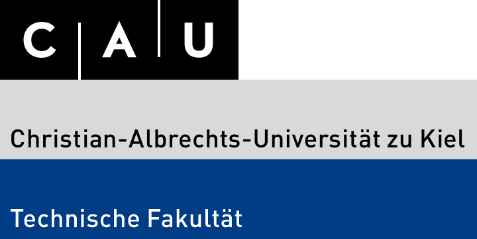 Concluding remarks
Mesh free: no need for discretization
Direct integration of measurement data into the physical model (equations)
Require little to no solution data to train (important data: boundary and initial conditions)
Allow for recovering PDE coefficients from measurement data (inverse problems)
Allow for parametrically solving the equations within the same optimization process
Slow to train, very fast to evaluate
Depends on the use case, PINNs can be faster than traditional solvers
Thank you!
23
I. Chaerony Siffa, Kiel Seminar, 23 Jan. 2024
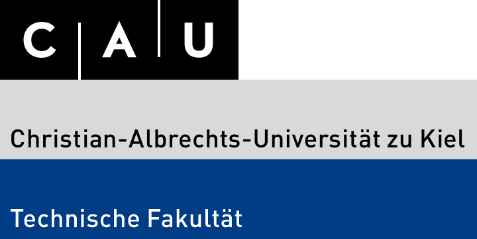 Acknowledgement
Many thanks to PD Dr. Detlef Loffhagen for many fruitful discussions on solving the multi-term Boltzmann equation for electrons and for generating the reference solutions.
Thank you!
24
I. Chaerony Siffa, Kiel Seminar, 23 Jan. 2024
Contact
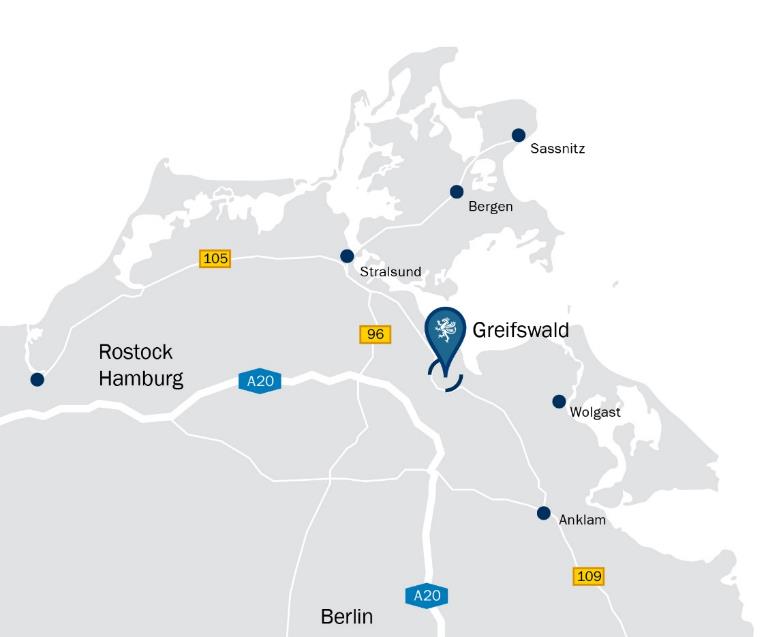 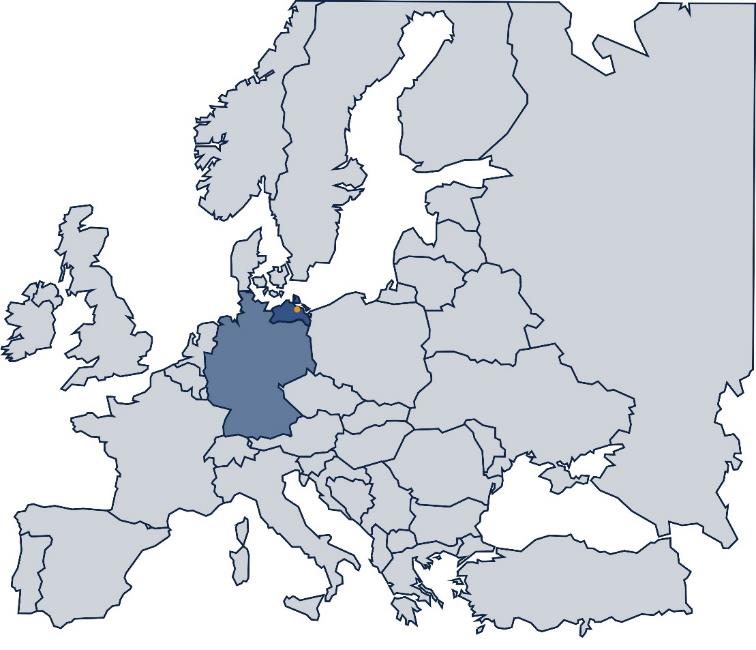 Leibniz Institute for Plasma Science and Technology (INP)
Address: Felix-Hausdorff-Str. 2, 17489 Greifswald 
Phone: +49 - 3834 - 554 300, Fax: +49 - 3834 - 554 301
E-Mail: welcome@inp-greifswald.de, Web: www.leibniz-inp.de
25